Lizenz: CC0  1.0
Der neue Rahmenlehrplan für die Jahrgangsstufen1 bis 10 -Fachteile Geografie, Politische Bildung
Neu: Anknüpfung an das Fach Gesellschaftswissenschaften 5/6
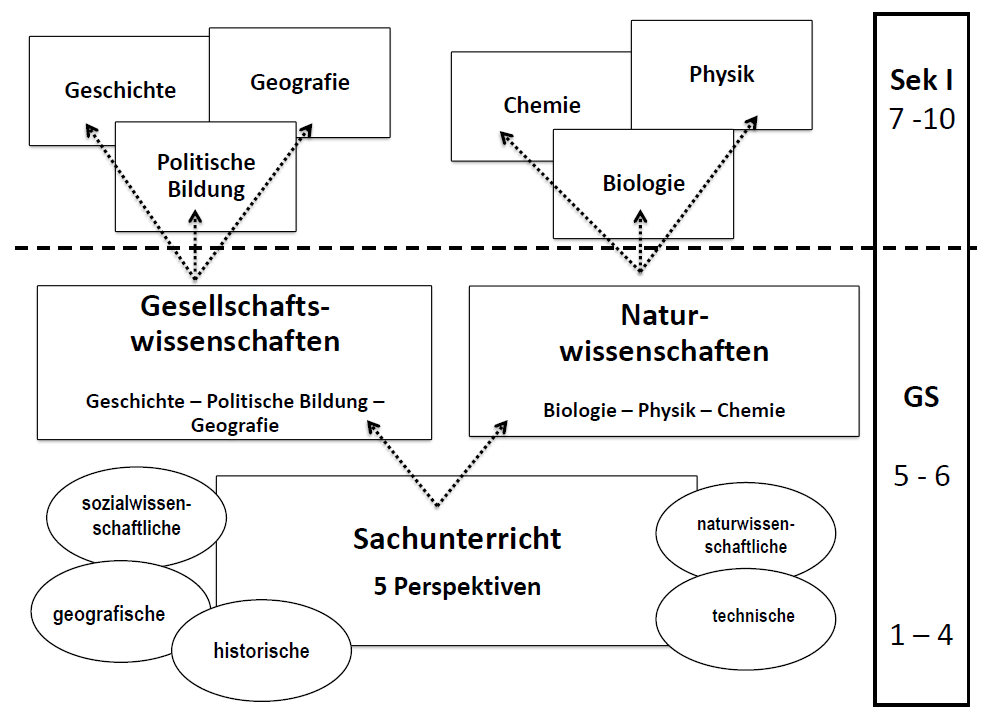 2
[Speaker Notes: Die Grafik zeigt den Aufbau der fachlichen Perspektiven und der Fächer. Gesellschaftswissenschaften 5/6 ist das neue dreistündige Fach für beide Länder. Die Fächer Geografie, Geschichte und Politische Bildung knüpfen am Gesellschaftswissenschaften 5/6 an.]
Neu: Schnittstelle Standardniveau D
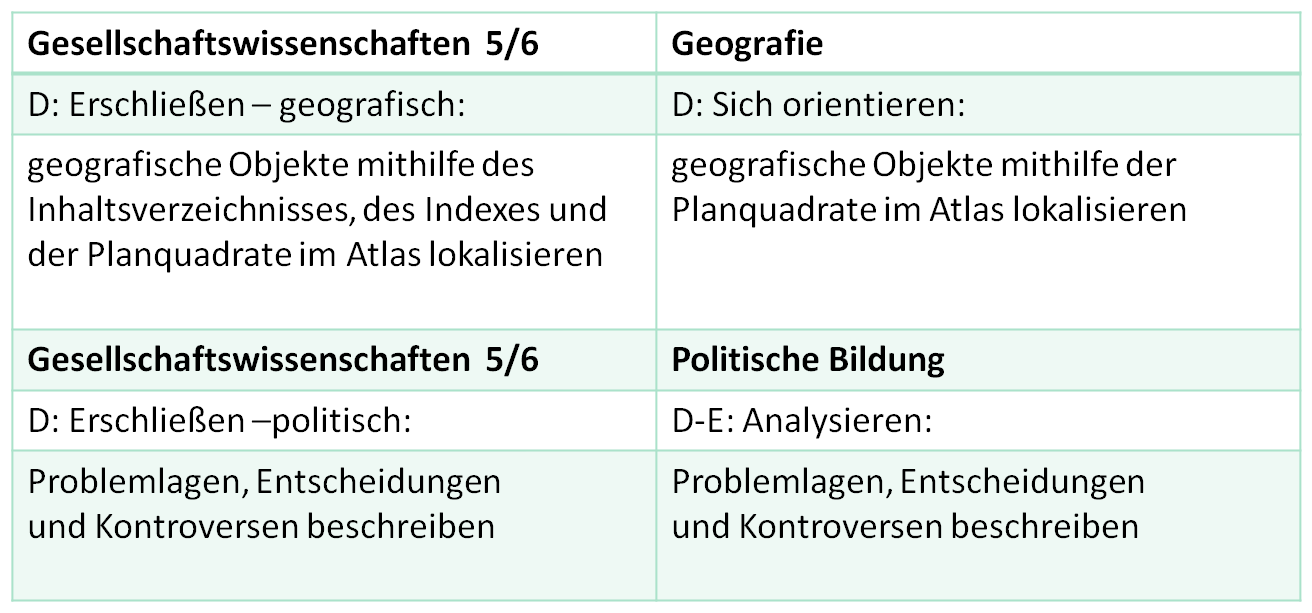 3
[Speaker Notes: Die Schnittstelle zwischen Gesellschaftswissenschaften 5/6 und den Fächern Geografie, Geschichte und Politische in der Sekundarstufe I wird anhand der Standards auf der Niveaustufe D beschrieben. 

Die Standards auf der Niveaustufe D beschrieben in den Rahmenlehrplänen der Sekundarstufe I den Regelstandard für das Ende der Doppeljahrgangsstufe 5/6, also Kompetenzen, die Schülerinnen und Schüler in die weiterführende Schule mitbringen sollten. In den Plänen für Gesellschaftswissenschaften 5/6, Geografie, Geschichte und Politische Bildung gibt es deshalb eine Reihe gleichlautende Standards. 

Da Gesellschaftswissenschaften 5/6 die Fächer Geografie, Geschichte und Politische Bildung integriert, gibt es allerdings eine andere Systematik der Kompetenzbereiche und Zuordnung der Standards.]
Neu: Kompetenzmodelle in Geografie und Politische Bildung
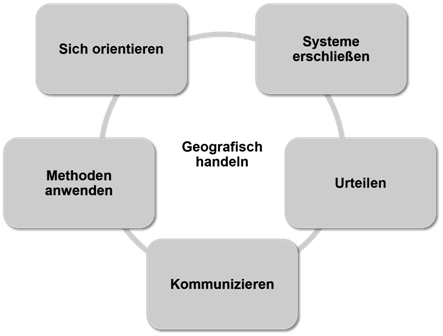 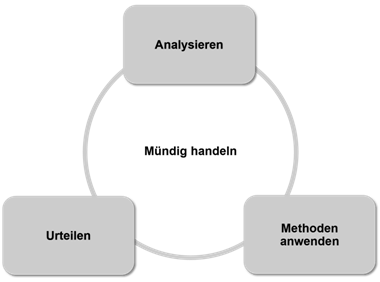 4
[Speaker Notes: Die Grafiken zeigen die Kompetenzbereiche in Geografie und Politische Bildung . Die Kompetenzbereiche sind  im Rahmenlehrplan im Kapitel Standards in Teilkompetenzen untergliedert, die Schülerinnen und Schüler im Hinblick auf die Bildungsgänge und Abschlüsse erreichen sollen.

Die für das Fach Politische Bildung definierten Kompetenzbereiche sind an das Kompetenzmodell der Gesellschaft für politische Jugend- und Erwachsenenbildung aus dem Jahr 2004 angelehnt und knüpfen an die Brandenburger Rahmenlehrpläne für PB aus den Jahren 2010 und 2011 an. Neu ist, dass der Kompetenzbereich Analysieren, der im Brandenburger Vorläuferplan noch in den Kompetenzbereich Urteilen integriert war, jetzt herausgehoben ist und nun differenzierter Kompetenzen des Darstellens und Analysierens umfasst. Auch für den Bereich mündigen Handelns wird genauer dargestellt, wie diese im Fach Politische Bildung zentralen Kompetenzen gefördert werden .

Die Standards für Politische Bildung und in Geografie sind nicht mehr inhaltsbezogen an die Themenfelder gekoppelt, sondern prozessbezogen. Sie bilden jetzt aufeinander aufbauende Kompetenzen ab, welche die Schülerinnen und Schüler unabhängig von einem Thema erwerben.  

Für Geografie: Die Kompetenzbereiche lehnen sich an die Kompetenzen der Bildungsstandards für den mittleren Schulabschluss an (Deutsche Gesellschaft für Geographie 2014)  an. Das neue Modell hebt gegenüber dem alten Modell geografische Systeme, das Handeln und das Kommunizieren hervor. Die Kompetenzbereiche wurden damit begrifflich und inhaltlich trennschärfer ausgestaltet.]
Übersicht über die Themenfelder
Neu: Unterricht im gesellschaftswissenschaftlichen Fächerverbund          – Beispiel Politische Bildung
Kriterien für die Auswahl der Themen und Inhalte
Bezug zur Lebenswelt der Lernenden und Öffnung neuer Perspektiven
zukunftsrelevant und berücksichtigen Diversität und Pluralität in der Gesellschaft
bauen aufeinander auf (hier i.S. von Kompetenzen) und sind vernetzbar

sind in der tatsächlich verfügbaren Unterrichtszeit realisierbar
5
[Speaker Notes: Curriculare Bezüge der Fächer Geografie, Geschichte und Politische Bildung im Verbund:

Die bessere Vernetzung der fachlichen Inhalte sowie die Realisierbarkeit der Unterrichtsinhalte ist ein wichtiger Ausgangspunkt für Entwicklung des neuen Rahmenlehrplanes gewesen. Die drei Fächer Geografie, Geschichte und Politische Bildung teilen sich einen gemeinsamen Stundenpool. Deshalb wurden Inhalte, die bisher in den diesen Fächern eine Rolle spielten, in neuen Themenfeldern miteinander vernetzt.

„Die organisatorische (zeitgleich, ggf. zeitversetzte) Umsetzung erfolgt nach Absprache zwischen den Fächern … und nach den schulischen Gegebenheiten. In der Regel werden die Themenfelder gleichzeitig unterrichtet.“]
Änderungen nach der Anhörung:Übersicht über Basis- und
Fachkonzepte der Politischen Bildung
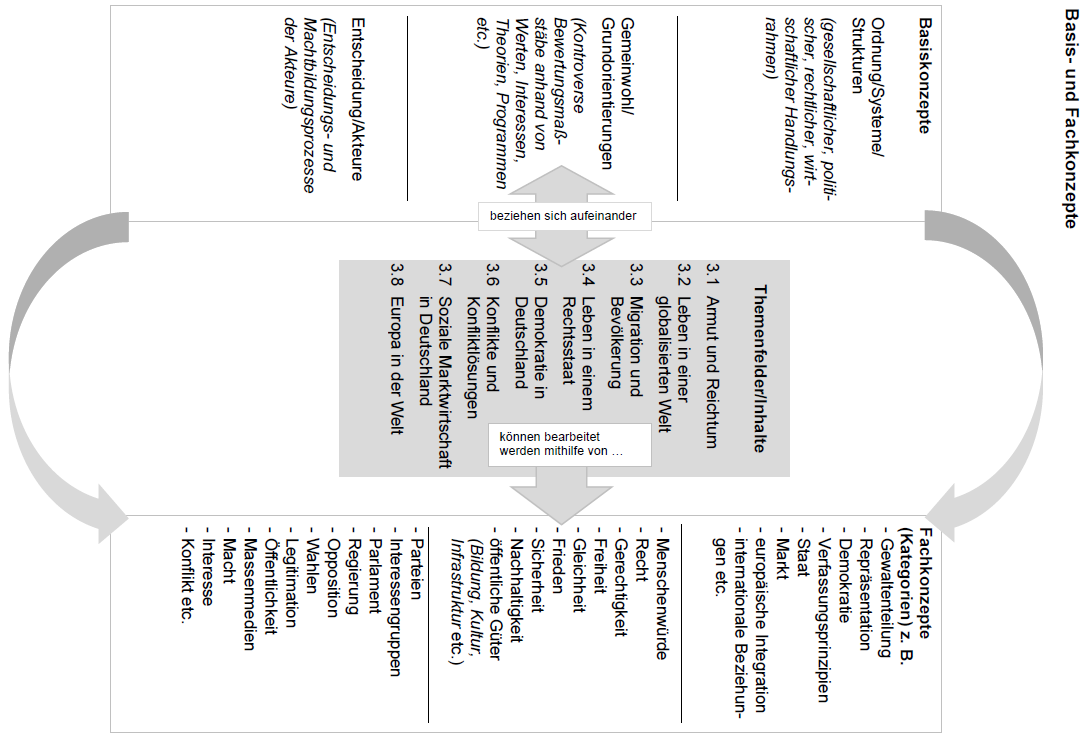 6
[Speaker Notes: Der Teil C Politische Bildung gibt einen Überblick über die Basiskonzepte der Politischen Bildung, die sich an den drei Dimensionen des Poltischen (Polity, Policy und Politics) orientieren. Den Basiskonzepten werden jeweils Fachkonzepte gegenübergestellt, die bei der Schwerpunktsetzung auf einzelne Basiskonzepte eine Rolle spielen (können).
 In der Überarbeitung der Anhörungsfassung des Fachplans PB wurde die Übersicht zu den Basis- und Fachkonzepten vereinfacht. Fachkonzepte und -kategorien sind nun wg. fehlender Trennschärfe zusammengefasst worden. Fachbegriffe sind hiervon zu unterscheiden: Z.B. Mehrheitswahl, direktes oder indirektes Mandat.]